Come On. We can do this…
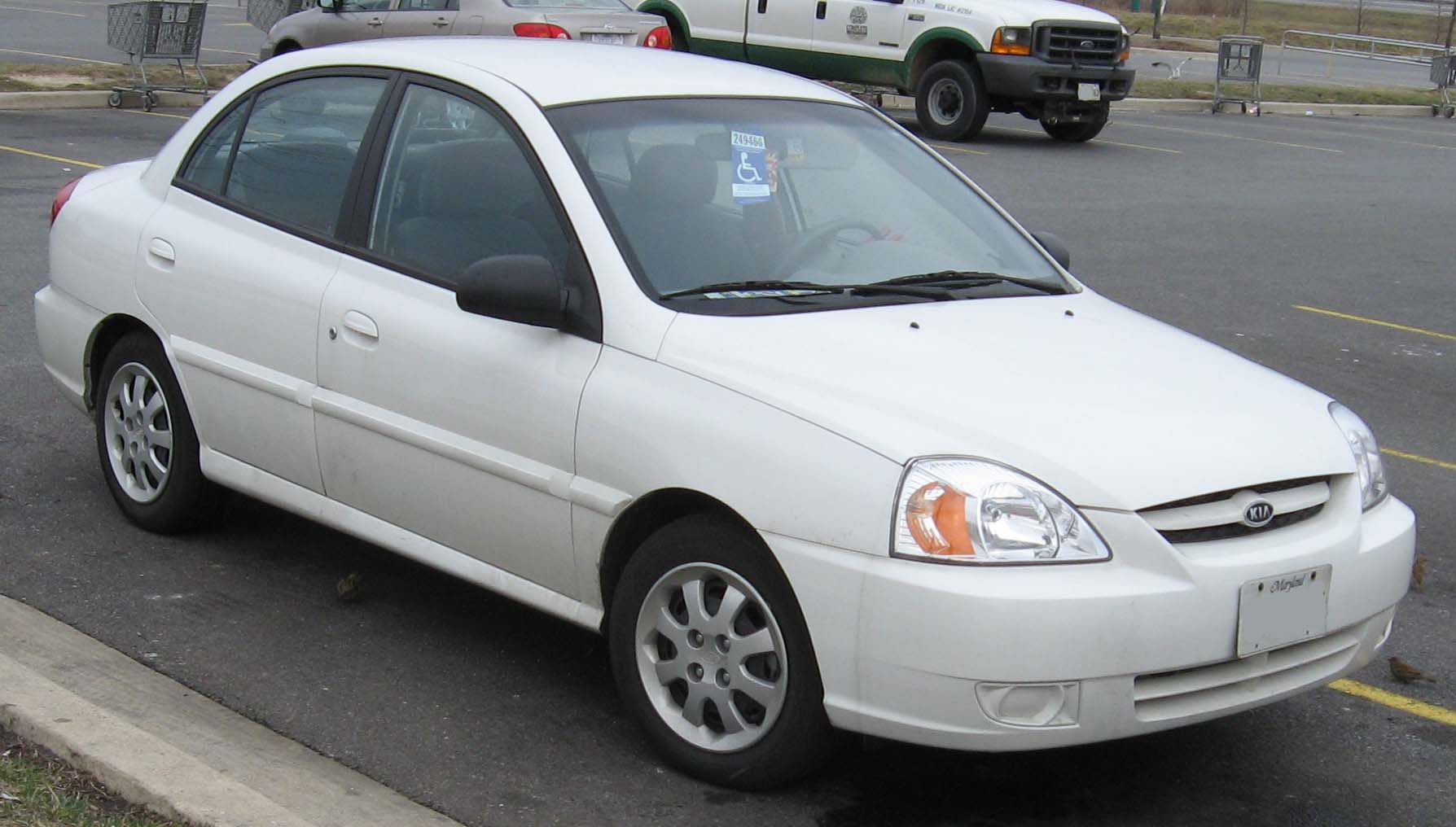 This Photo by Unknown Author is licensed under CC BY-SA
Or…Hire the Expert.
[Speaker Notes: This Photo by Unknown Author is licensed under CC BY-NC-ND]
“Two Hours to Change a Lightbulb?”
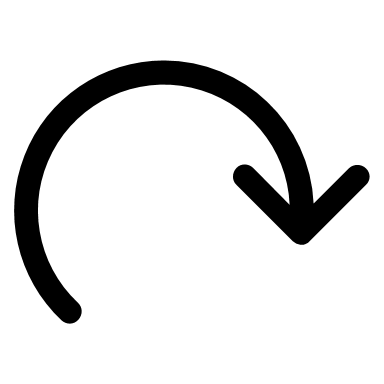 This Photo by Unknown Author is licensed under CC BY-SA
[Speaker Notes: https://www.youtube.com/watch?v=5hf2umYCKr8]
Rust? What rust?
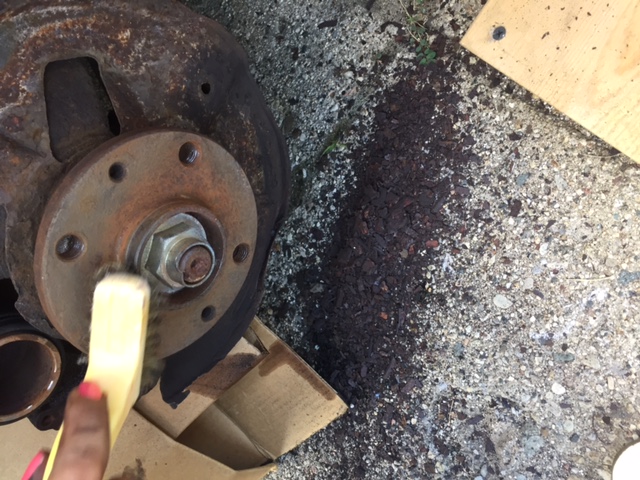 This Photo by Unknown Author is licensed under CC BY-NC-ND
[Speaker Notes: This Photo by Unknown Author is licensed under CC BY-NC-ND]
All Jacked Up and Nowhere to Go…
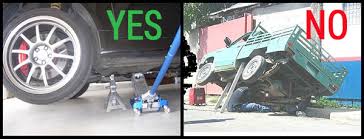 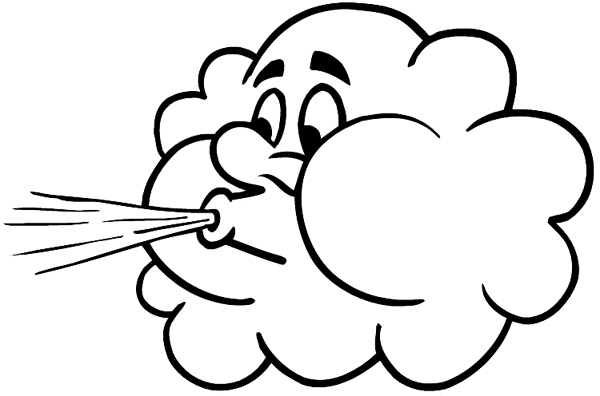 Napa
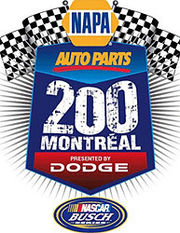 This Photo by Unknown Author is licensed under CC BY-SA
Or Napa Valley- wine from the belly button…
[Speaker Notes: This Photo by Unknown Author is licensed under CC BY-NC-SA]
Rotor and pads are in!
Floating rotors? JK.
Done? Not so fast…
Hire the expert.
This Photo by Unknown Author is licensed under CC BY-SA